El agua
Agua (Haiku – 5 – 7- 5 sílabas)
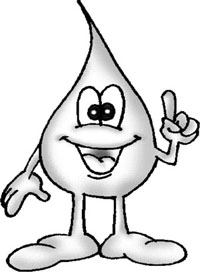 Agua es dulcepero es también sucia¿Dónde vives tú?
Escribe lo que piensas cuando dices ‘agua’
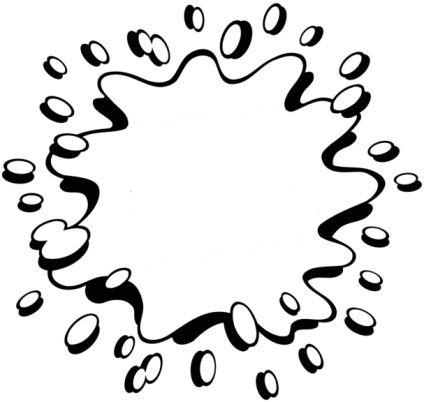 Puedes usar una forma para tu poesía
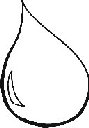 Puedes usar www.wordle.net
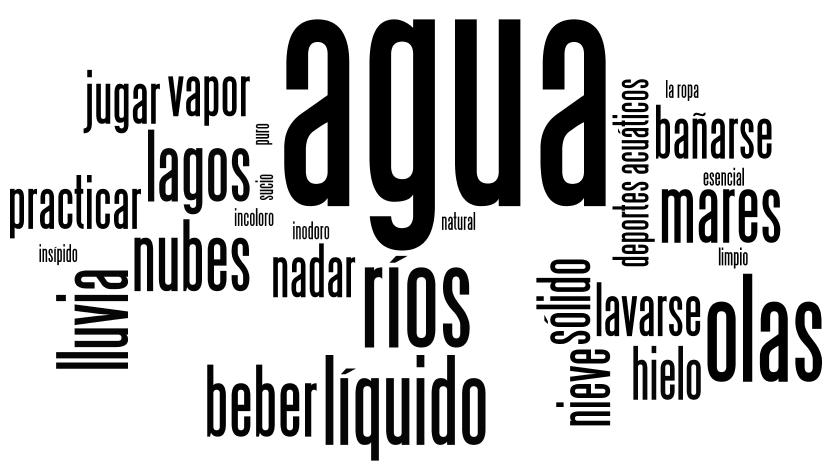